Уникальные природные места Пермского края
Составила: учитель начальных классов МБОУ «ООШ №57 » г. Перми 
Сафонова Марина Михайловна, 
241-441-460
Камень Ветлан
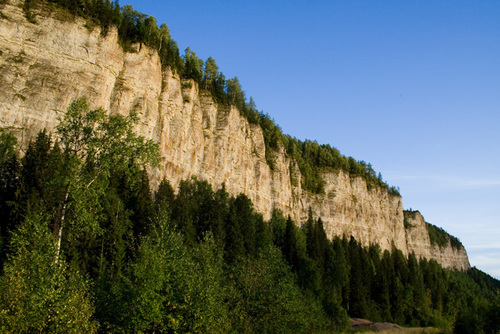 Полюдов камень
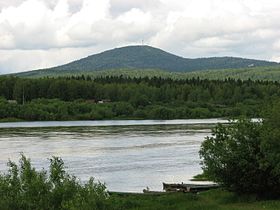 Река Вишера
Каменный город
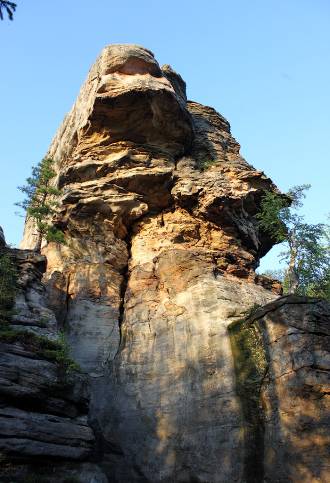 Каменный город
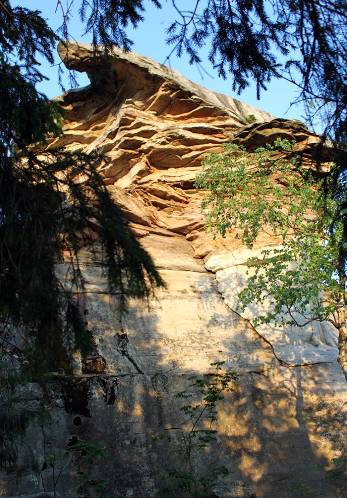 Пещера Дивья
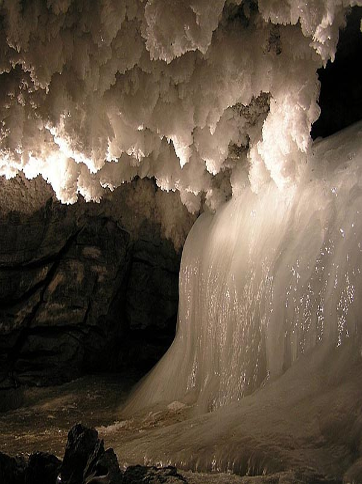 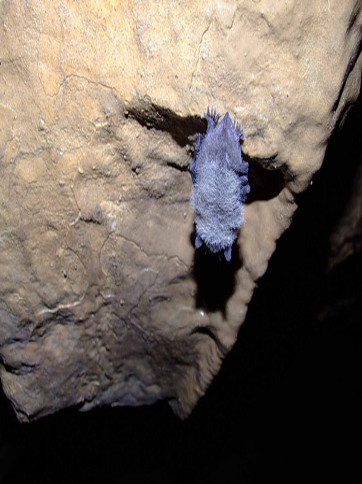 Водопад Плакун
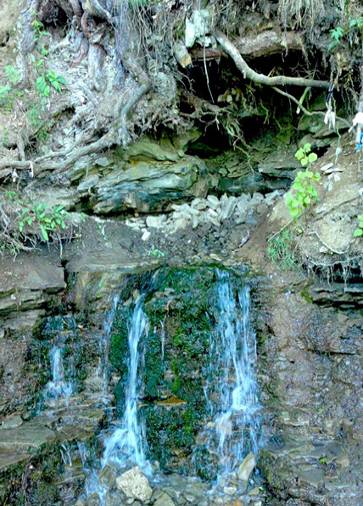 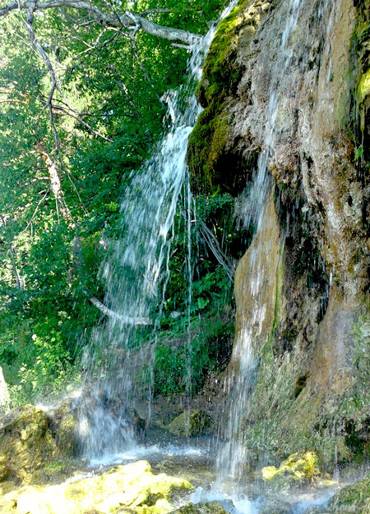 Кунгурская ледяная пещера
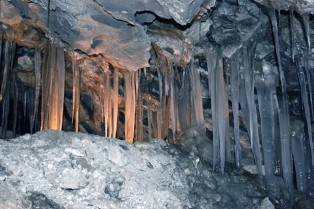 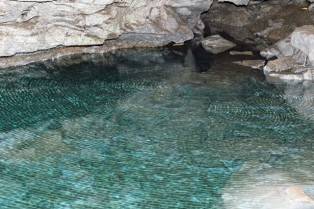 Соколья гора – древний вулкан
Заповедник Басеги
Большая Пашийская пещера(пещера с подземным водопадом)
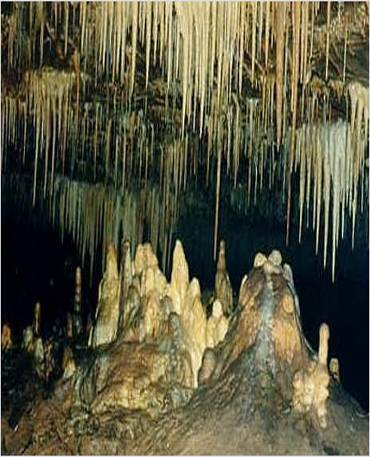 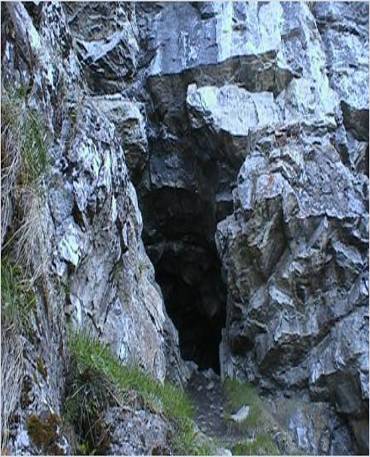 Вишерский заповедник
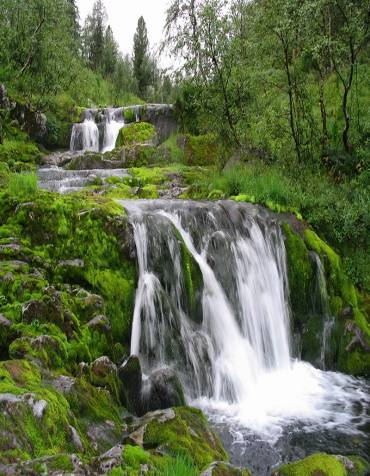 Молебка –аномальная зона
Береги природу
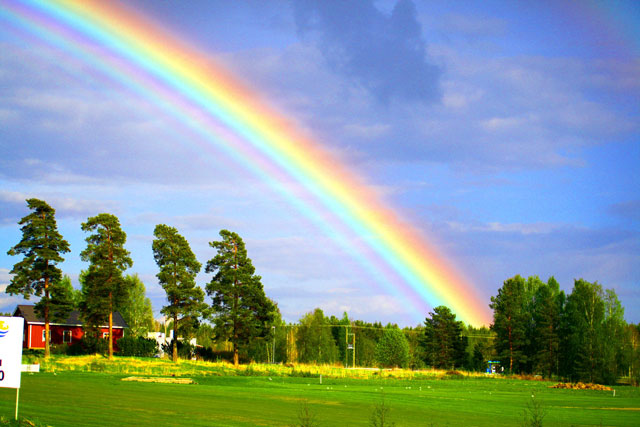